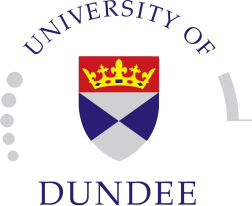 Language acquisition in relation to developmental dyslexia
Cross-linguistic perspectives

Lynne DuncanUniversity of Dundee, UK
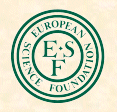 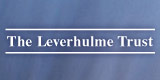 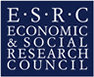 Brain regions involved in reading
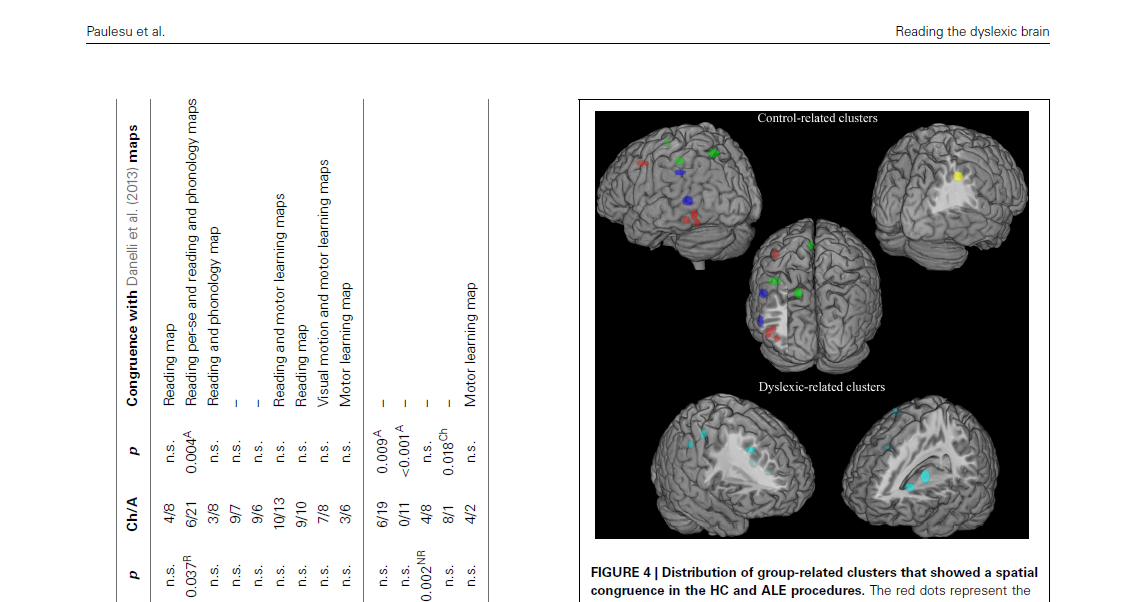 Typical readers
Dyslexic readers
Paulesu et al (2014)
Cross-linguistic approach to early reading acquisition
Variation in 
spoken language 
written language
educational approach
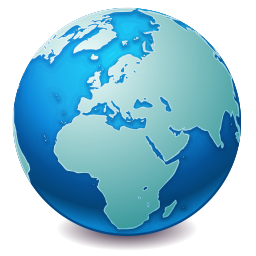 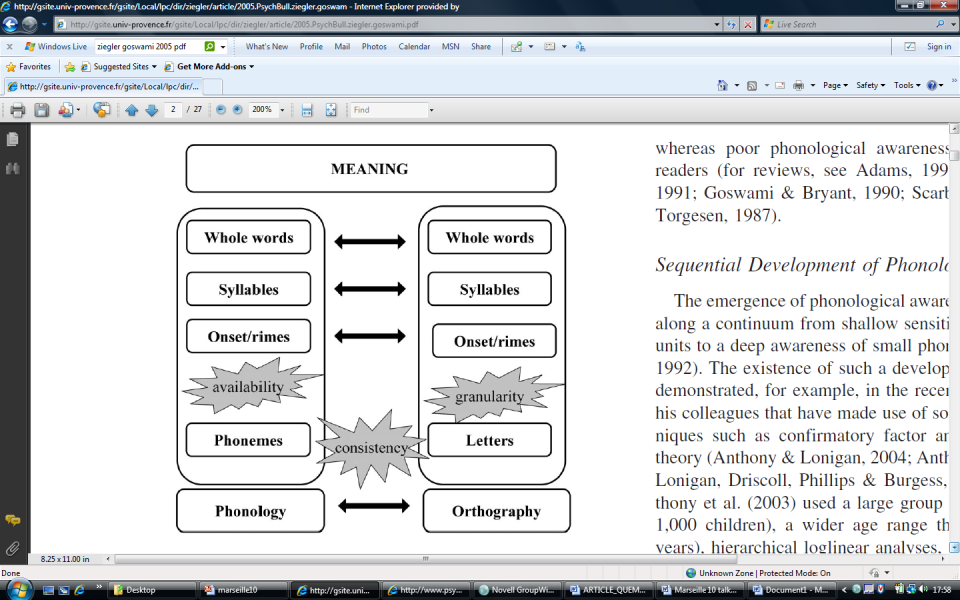 Understanding early reading
decoding units?
availability?
consistency?
Psycholinguistic Grain Size Theory (Ziegler & Goswami, 2005)
Early reading acquisition
educational differences
age of starting to read
teaching methods

spoken language differences
syllable complexity

written language differences
decoding depth
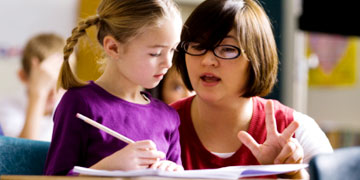 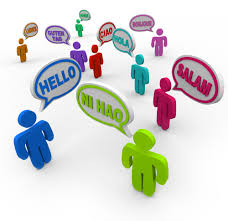 First language variation
European languages
Duncan et al (2013) Cognition
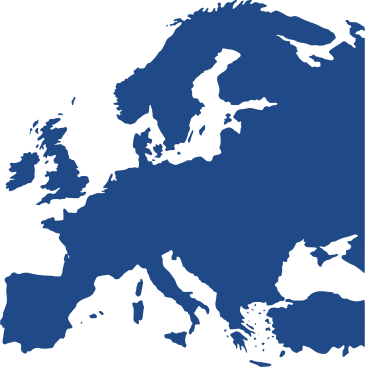 Co-authors
Philip Seymour & Sheila Baillie
University of Dundee, UK
Jacqueline Leybaert, Phillippe Mousty & Nathalie Genard
Free University of Brussels, Belgium
Carsten Elbro & Holger Juul
University of Copenhagen, Denmark
Costas Porpodas & Menelaos Sarris
University of Patras, Greece
Rannveig Lund, Baldur Sigurðsson & Anna S. Þráinsdóttir 
Reykjavik Academy & University of Education, Iceland
São Luís Castro & Ana Sucena
University of Porto, Portugal
Sylvia Defior & Francisca Serrano
University of Granada, Spain
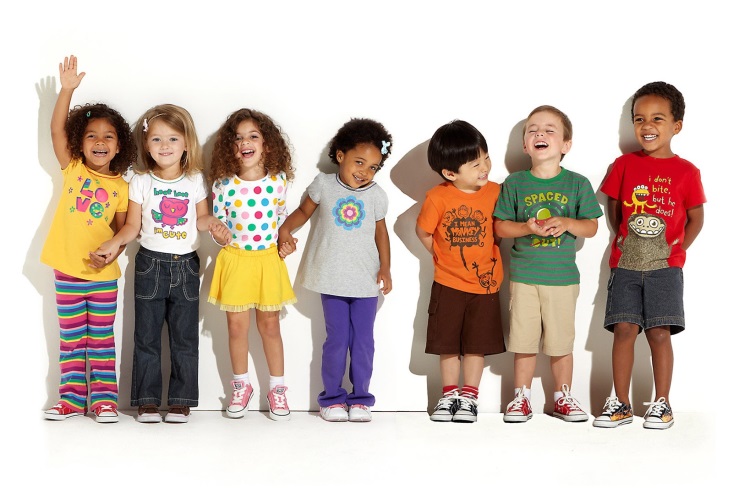 Participants
Tasksat beginning and end of first year
Letter knowledge

Word reading 

Pseudoword reading

Phonological awareness
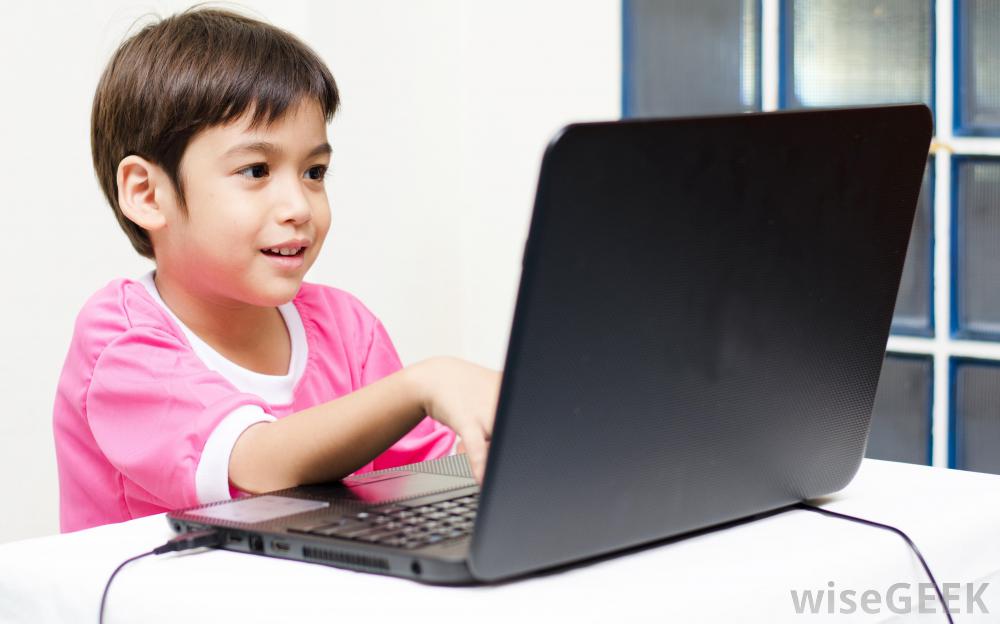 [Speaker Notes: English, Icelandic and French words had 1 or 2 syllables, and Greek, Portuguese and Spanish words had 2 or 3 syllables.]
Spoken language differences
Duncan et al (2013)
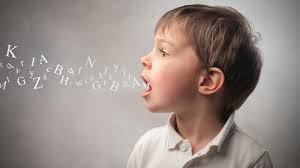 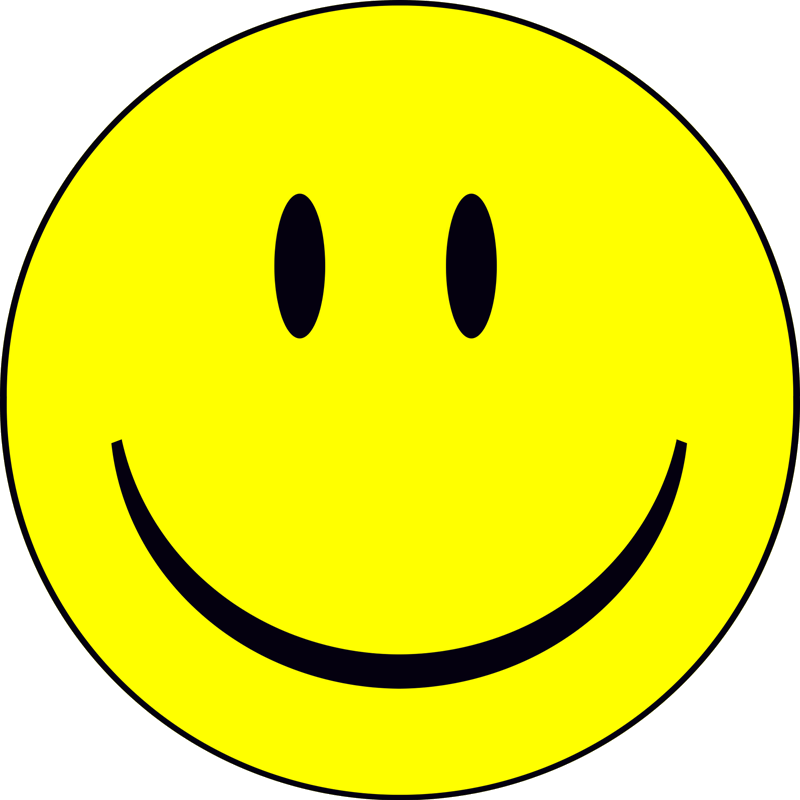 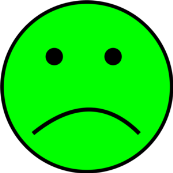 Same-different matching
Do these sound the same?

marble-market 

panther-bandage

penguin-padlock
syllable
rime
phoneme
garden-biscuit

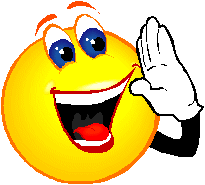 Common unit identification
Which sound is the same in….?

marble-market

cobweb-lobster

biscuit-bandage
syllable
rime
phoneme
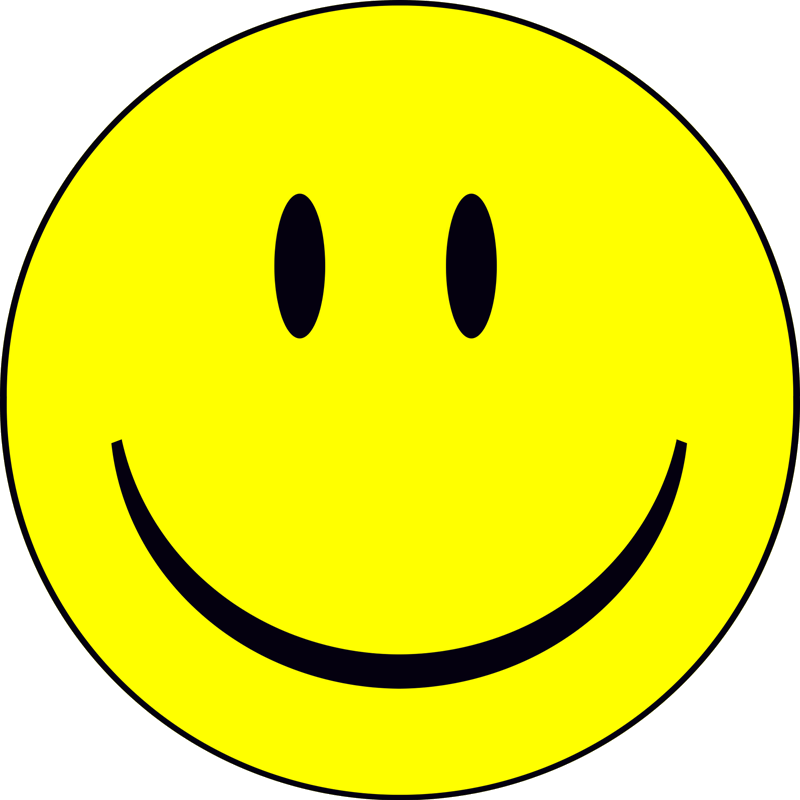 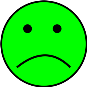 Beginning of learning to read
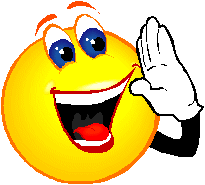 syllable
rime
phoneme
syllable
rime
phoneme
Same-different matching
Common unit identification
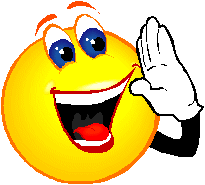 After 1 year of learning to read
Common UnitIdentification
syllable
rime
phoneme
Educational differences
Belgian data
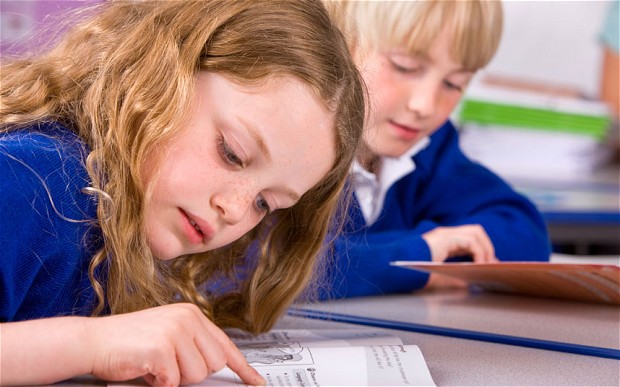 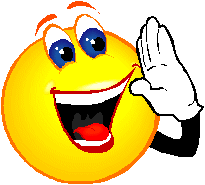 Whole-word vs. phonics instruction
Common UnitIdentification
phoneme
syllable
rime
Written language differences
English & Icelandic data
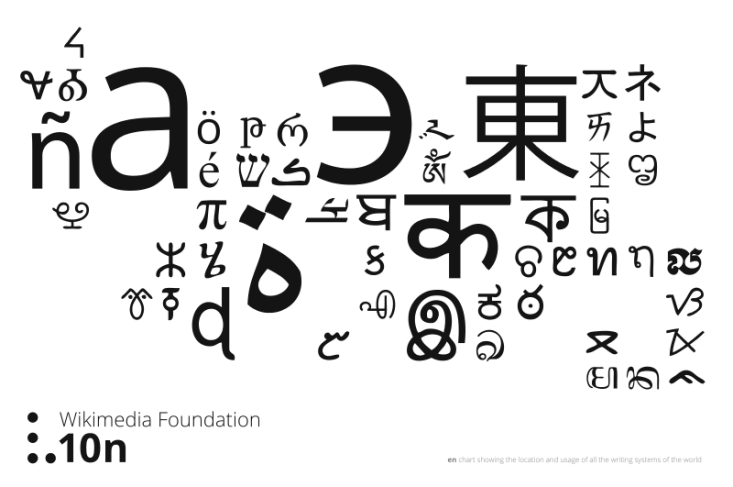 Letter knowledge
Letters & reading words
English
Letters & reading words
Icelandic
Letters & reading pseudowords
English
Cross-language comparisonsimple vs complex words
Language
% Difference
Finnish
1.76
Greek
6.04
Spanish
4.96
French
13.96
Portuguese
12.05
Icelandic
English
36.49
Complexity effect for wordsat end of year 1
16.67
Tracing the foundations of developmental dyslexia
Duncan, Seymour, Baillie & Gray (2008)
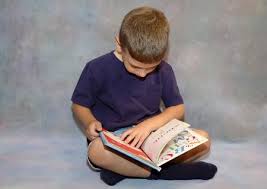 Lower-case letter knowledge
Word reading
Simple words
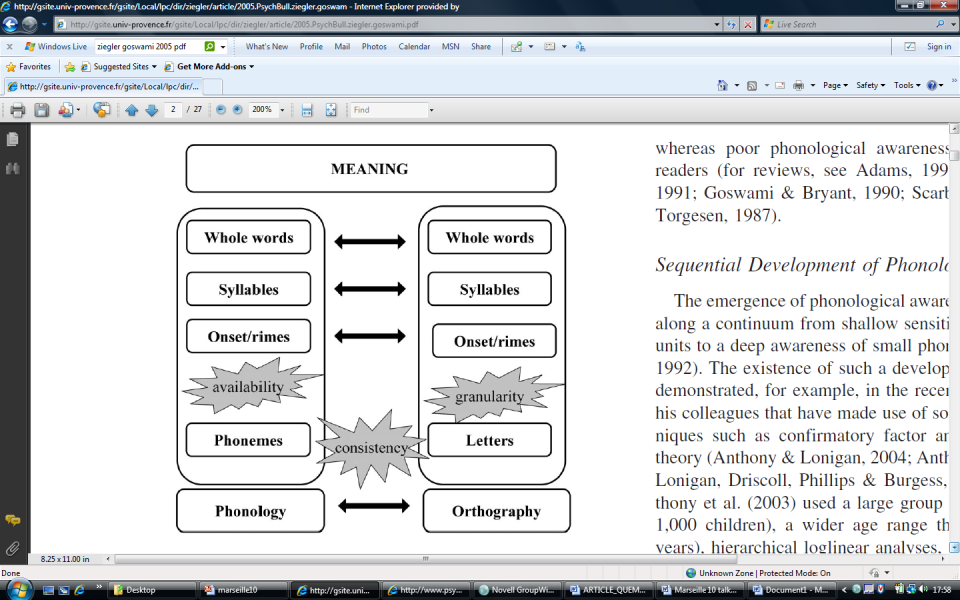 Understanding early reading
availability
consistency
decoding units
Psycholinguistic Grain Size Theory (Ziegler & Goswami, 2005)
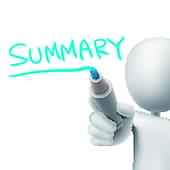 Conclusions
Developmental sequence in typical and dyslexic reading development is influenced by
first language
literacy instruction

Cross-language comparison of typical acquisition and growth can guide assessment and intervention in dyslexia
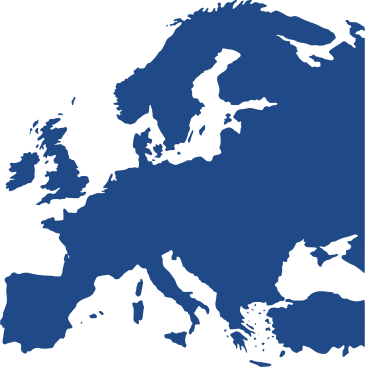 Acknowledgements
Participating children & staff from schools around Europe
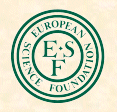 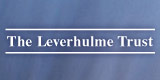 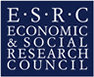